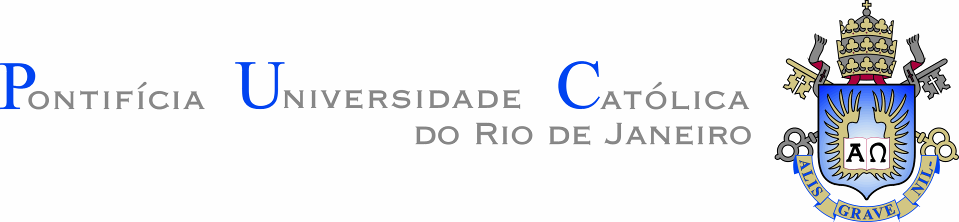 INF 1771 – Inteligência Artificial
Aula 04 – Busca Heurística
Edirlei Soares de Lima
<elima@inf.puc-rio.br>
Métodos de Busca
Busca Cega ou Exaustiva:
Não sabe qual o melhor nó da fronteira a ser expandido. Apenas distingue o estado objetivo dos não objetivos.

Busca Heurística:
Estima qual o melhor nó da fronteira a ser expandido com base em funções heurísticas.

Busca Local:
Operam em um único estado e movem-se para a vizinhança deste estado.
Busca Heurística
Algoritmos de Busca Heurística:
Busca Gulosa
A* 

A busca heurística leva em conta o objetivo para decidir qual caminho escolher.

Conhecimento extra sobre o problema é utilizado para guiar o processo de busca.
Busca Heurística
Como encontrar um barco perdido?

Busca Cega -> Procura no oceano inteiro.

Busca Heurística -> Procura utilizando informações relativas ao problema. 
Exemplo: correntes marítimas, vento, etc.
Busca Heurística
Função Heurística (h) 
Estima o custo do caminho mais barato do estado atual até o estado final mais próximo.
São específicas para cada problema.

Exemplo:
Encontrar a rota mais curta entre duas cidades:
h(n) = distância em linha reta direta entre o nó n e o nó final.
Função Heurística
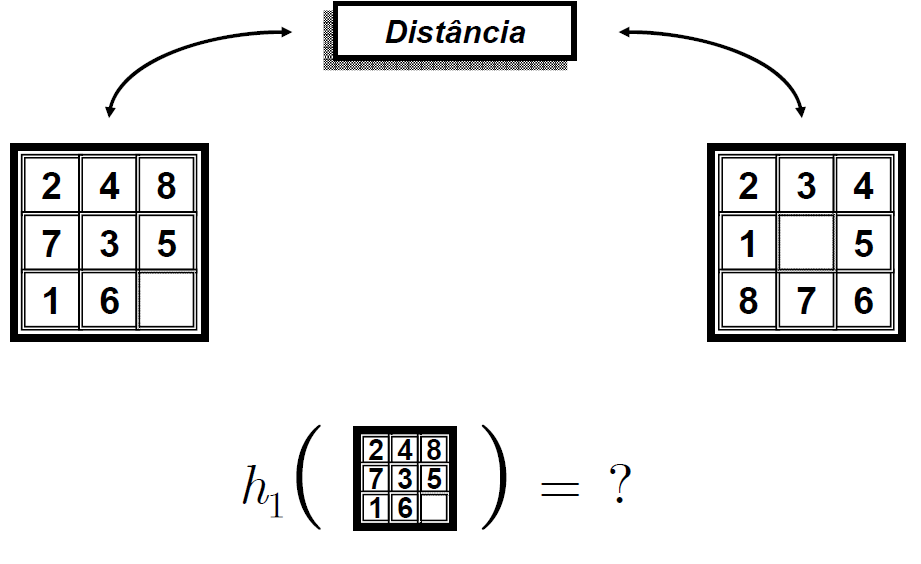 Estado Atual
Estado Objetivo
Busca Heurística
Algoritmos de Busca Heurística:

Busca Gulosa

A*
Busca Gulosa
Estratégia: 
Expande os nós que se encontram mais próximos do objetivo (uma linha reta conectando os dois pontos no caso de distancias), desta maneira é provável que a busca encontre uma solução rapidamente.

A implementação do algoritmo se assemelha ao utilizado na busca cega, entretanto utiliza-se uma função heurística para decidir qual o nó deve ser expandido.
Busca Gulosa
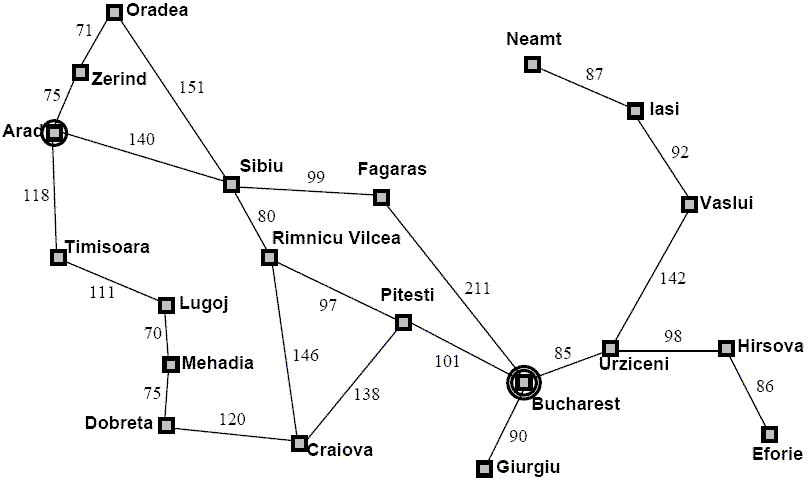 Arad
366
Sibiu
Timissoara
Zerind
374
253
329
Arad
Fagaras
Oradea
Rimnicu Vilcea
380
193
366
176
Sibiu
Bucharest
0
263
Função Heurística (h): Distancia em linha reta
Busca Gulosa
Custo de busca mínimo:
No exemplo, não expande nós fora do caminho.

Não é ótima:
No exemplo, escolhe o caminho que é mais econômico à primeira vista, via Fagaras.
Porém, existe um caminho mais curto via Rimnicu Vilcea.

Não é completa:
Pode entrar em loop se não detectar a expansão de estados repetidos.
Pode tentar desenvolver um caminho infinito.
Busca Gulosa
Ir de Iasi para Fagaras?
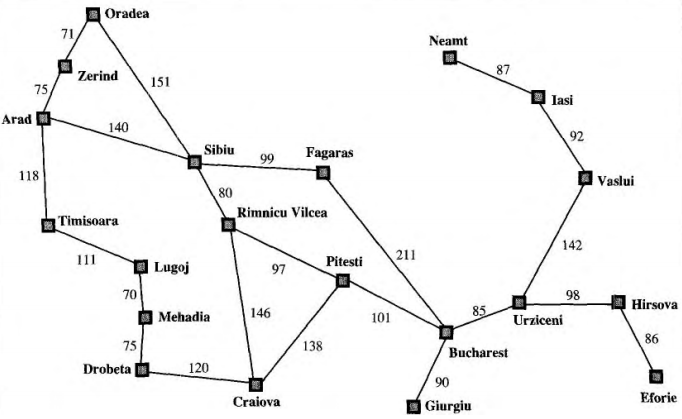 Busca A*
Estratégia: 
Combina o custo do caminho g(n) com o valor da heurística h(n)
g(n) = custo do caminho do nó inicial até o nó n
h(n) = valor da heurística do nó n até um nó objetivo (distancia em linha reta no caso de distancias espaciais)
f(n) = g(n) + h(n)

É a técnica de busca mais utilizada.
Busca A*
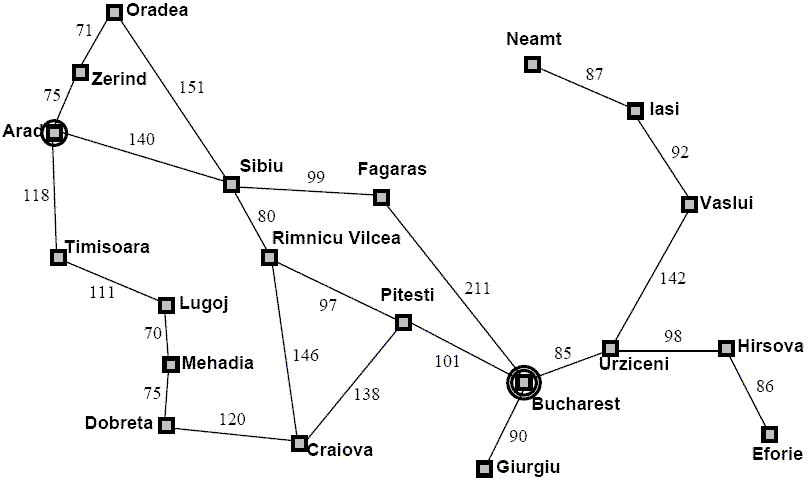 Arad
0+366=366
Sibiu
Timissoara
Zerind
75+374=449
118+329=447
140+253=393
Arad
Fagaras
Oradea
Rimnicu Vilcea
239+176=415
220+193=413
280+366=646
291+380=671
Sibiu
Bucharest
Craiova
Pitesti
Sibiu
317+100=417
338+253=591
450+0=450
366+160=526
300+253=553
Bucharest
Craiova
Rimnicu Vilcea
414+193=607
418+0=418
455+160=615
Busca A*
A estratégia é completa e ótima.

Custo de tempo:
Exponencial com o comprimento da solução, porém boas funções heurísticas diminuem significativamente esse custo.

Custo memória: 
Guarda todos os nós expandidos na memória.

Nenhum outro algoritmo ótimo garante expandir menos nós.
Definindo Heurísticas
Cada problema exige uma função heurística diferente.

Não se deve superestimar o custo real da solução.

Como escolher uma boa função heurística para o jogo 8-Puzzle?
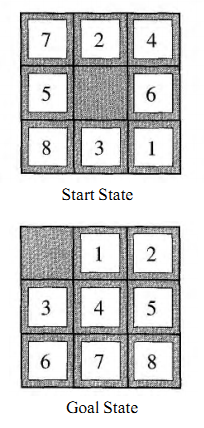 Definindo Heurísticas
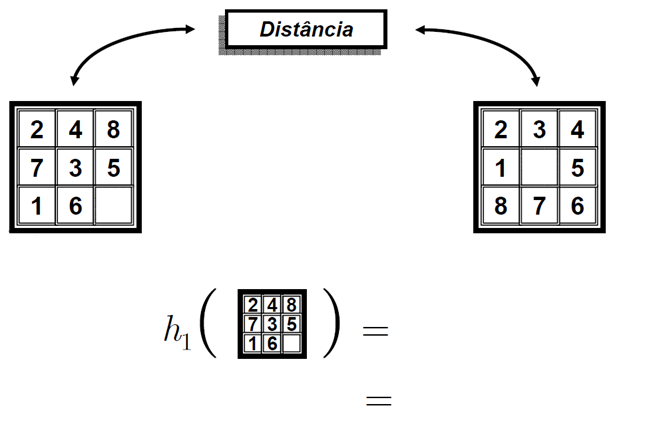 Estado Atual
Estado Objetivo
A quantidade de peças for a do lugar
7
Definindo Heurísticas
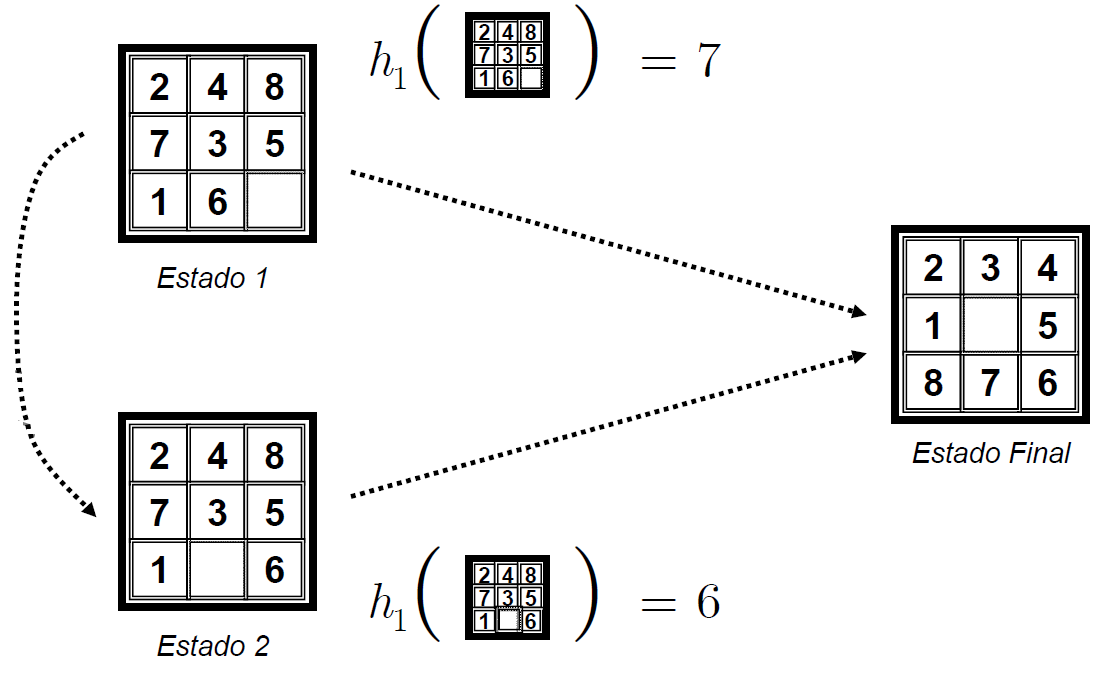 Definindo Heurísticas
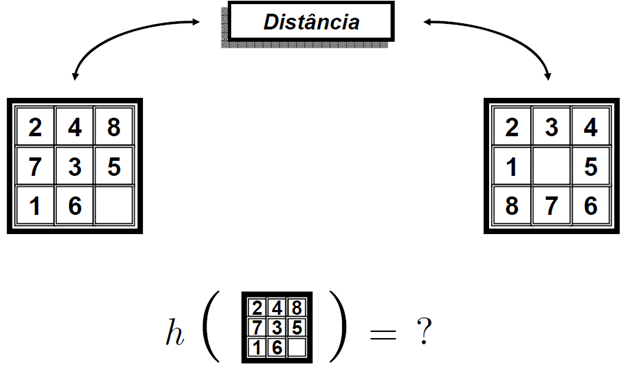 2
Outra Heurística?
Definindo Heurísticas
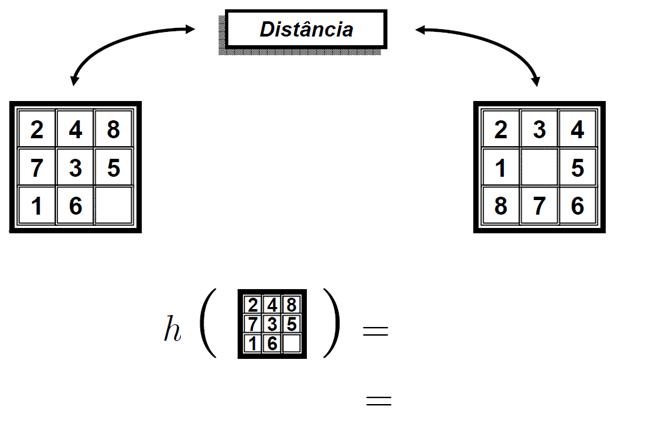 Número de movimentos necessários para colocar cada peça no seu lugar
2
10
Definindo Heurísticas
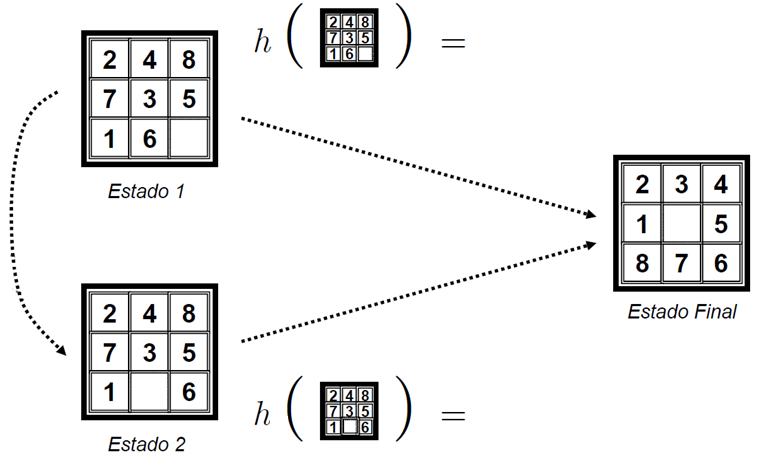 10
2
9
2
Definindo Heurísticas
Como escolher uma boa função heurística para o jogo 8-Puzzle?

h¹ = número de elementos fora do lugar.

h² = soma das distâncias de cada número à sua posição final (movimentação horizontal e vertical).

Qual das heurísticas é melhor?
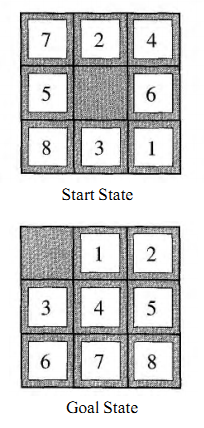 Exemplo - A*
Exemplo - A*
Qual é o espaço de estados?

Quais são as ações possíveis?

Qual será o custo das ações?
Exemplo - A*
Heurística do A*: f(n) = g(n) + h(n)
g(n) = custo do caminho
h(n) = função heurística

Qual seria a função heurística h(n) mais adequada para este problema?

A distancia em linha reta é uma opção.
Exemplo - A*
Como calcular a heurística h(n)?

Distancia de Manhattan
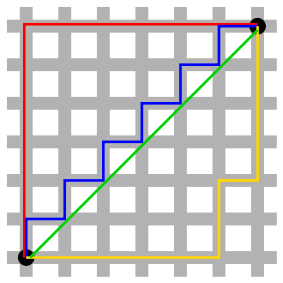 Exemplo - A*
O próximo passo é gerar a árvore de busca e expandir os nós que tiverem o menor valor resultante da função heurística f(n).

f(n) = g(n) + h(n)
Exemplo - A*
[1,1]
[2,1]
[1,2]
[1,2] = f(n) = ?? + ??
[2,1] = f(n) = ?? + ??
Exemplo - A*
Exemplo - A*
[1,1]
[2,1]
[1,2]
[1,1]
[2,2]
[1,1] = f(n) = ?? + ??
[2,2] = f(n) = ?? + ??
Exemplo - A*
Exercícios
(1) Qual seria uma boa heurística para o jogo da velha?
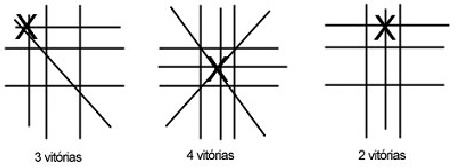 Exercícios
(2) Supondo que é necessário utilizar um algoritmo de busca para resolver um problema no qual são necessárias respostas instantâneas. Mas, mesmo utilizando o A* com uma boa função heurística, o tempo gasto com o processo de busca ainda está muito grande. O que pode ser feito para otimizar esse processo?

Caminhos pré-calculados.
Custos pré-calculados.
Caminhos Pré-Calculados
Tabela pré-calculada com os melhores caminhos.

Armazena-se somente o próximo nó que deve ser seguindo do nó atual ao nó destino.
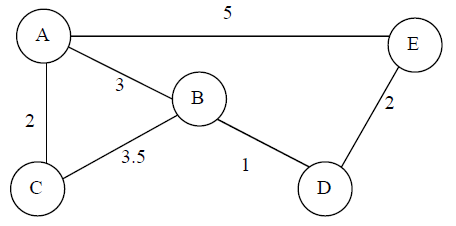 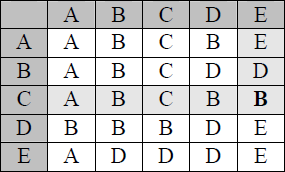 Custos Pré-Calculados
Saber qual o melhor caminho entre dois nós somente é útil quando se sabe onde se deseja ir. 

Uma tabela pré-calculada com os custos de locomoção entre quaisquer dois nós também é uma informação muito util.
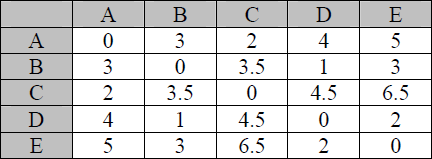 Leitura Complementar
Russell, S. and Novig, P. Artificial Intelligence: a Modern Approach, 2nd Edition, Prentice-Hall, 2003.


Capítulo 4: Informed Search and Exploration
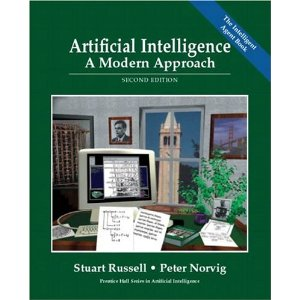